11
Информатика  и ИТ
класс
Вставка геометрических фигур и векторных объектов в изображении

Практическая работа
Задание для самостоятельной работы
1.Нарисовать овал розового цвета
2.При помощи инструмента перо нарисовать треугольник
Геометрические фигуры в Photoshop
В Photoshop имеется ряд инструментов для вставки геометрических фигур в изображения
Они находятся в третьей части панели инструментов
Геометрические фигуры в Photoshop
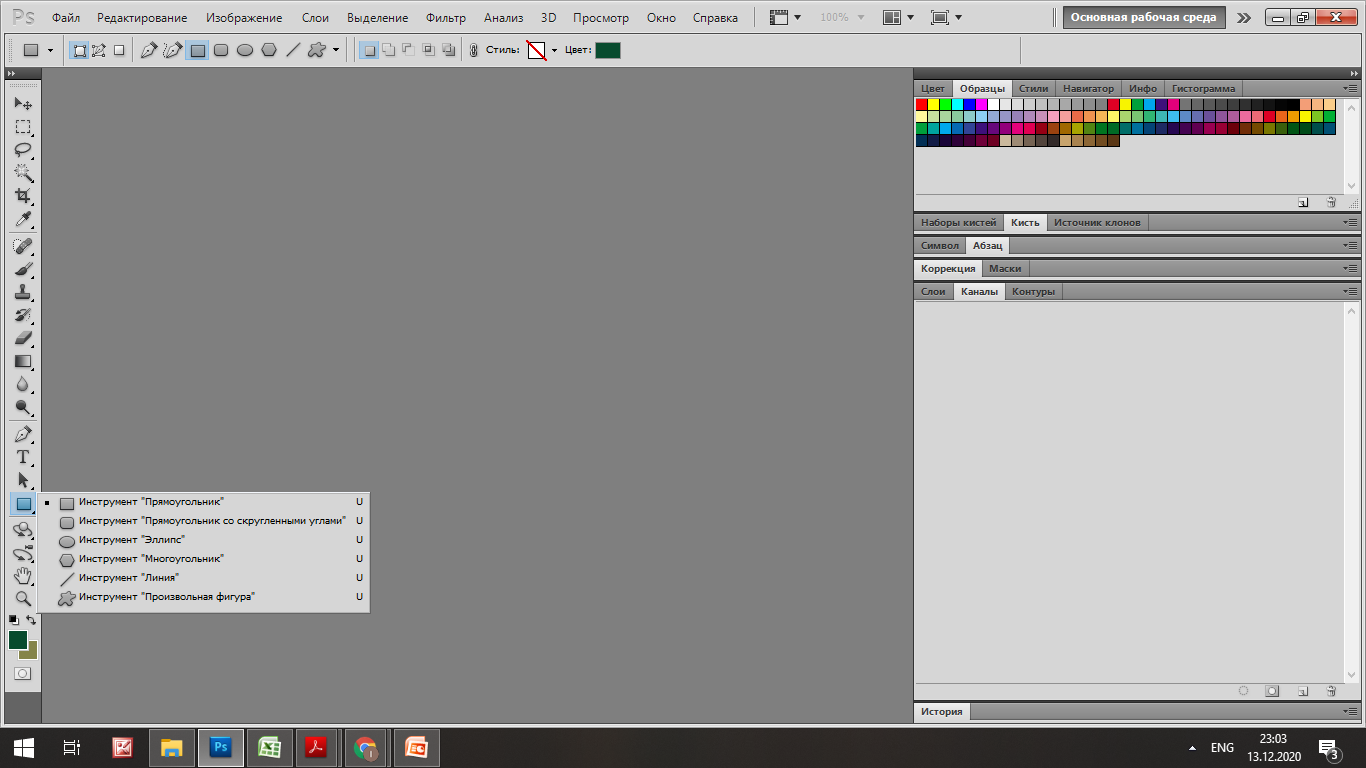 Геометрические фигуры в Photoshop
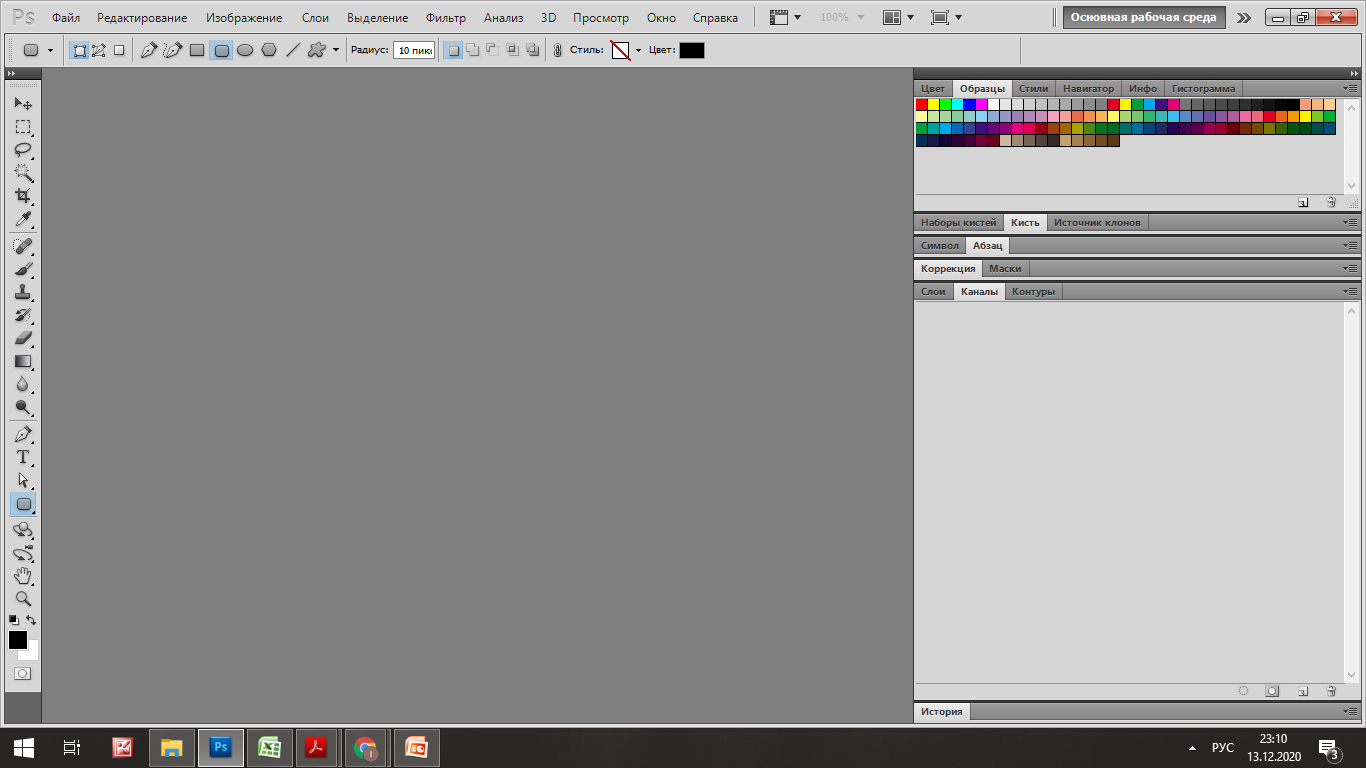 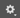 Настройка параметров инструментов группы «Фигура»
На панели параметров инструментов группы «Фигура» можно задать следующие настройки:
Режим: задайте режим для инструмента «Фигура» — Фигура, Контур и Пиксели.
Заливка: выберите цвет заливки фигуры.
Обводка: выберите цвет, ширину и тип обводки фигуры.
Ш и В: вручную задайте ширину и высоту фигуры.
Операции с контуром: используйте операции с контуром для настройки взаимодействия фигур друг с другом.
Геометрические фигуры в Photoshop
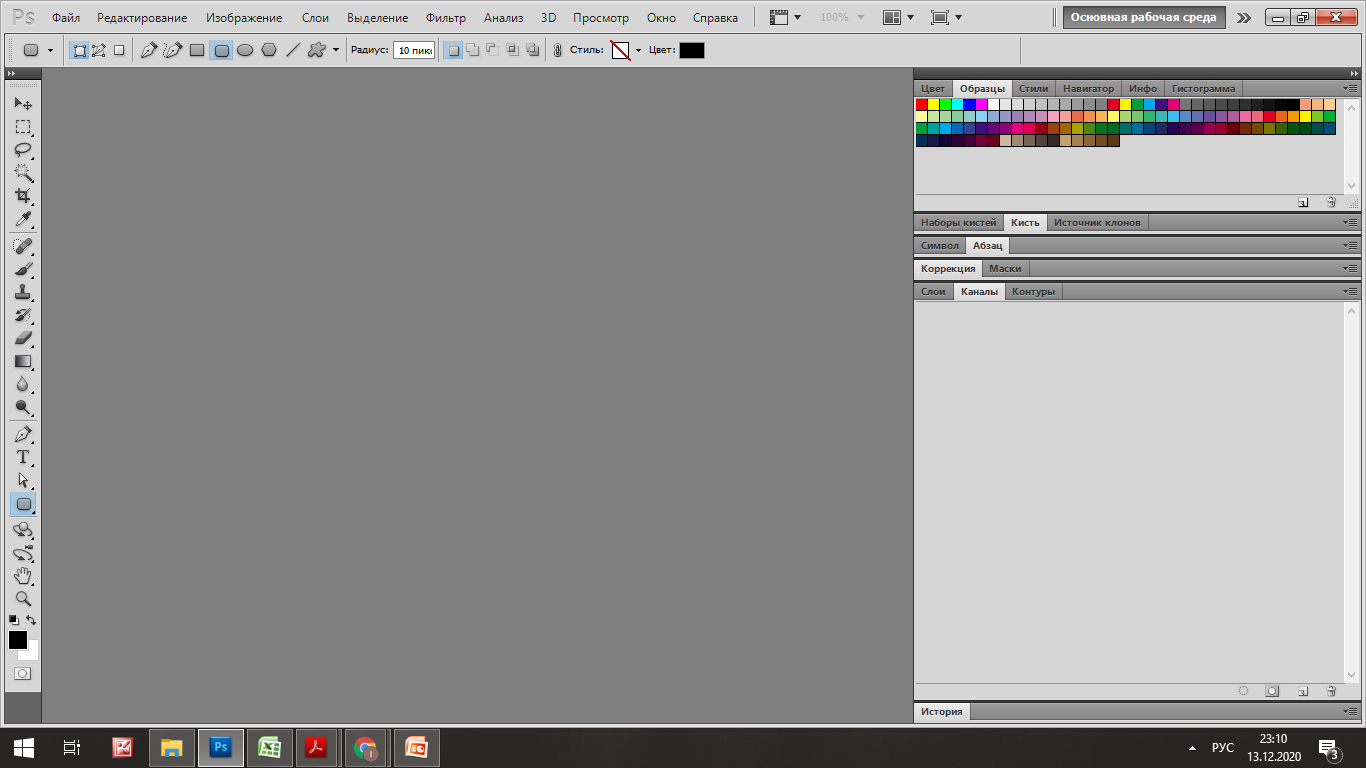 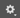 Выравнивание контура: используйте этот параметр для выравнивания и распределения компонентов фигуры.
Упорядочение контура: используйте этот параметр для настройки порядка расположения создаваемых фигур.
Дополнительные параметры фигур и контуров: щелкните значок шестеренки для доступа к дополнительным параметрам фигур и контуров, чтобы задать такие атрибуты, как ширина и цвет отображаемого на экране контура, и параметры соблюдения пропорций при рисовании фигур.
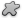 Геометрические фигуры в Photoshop
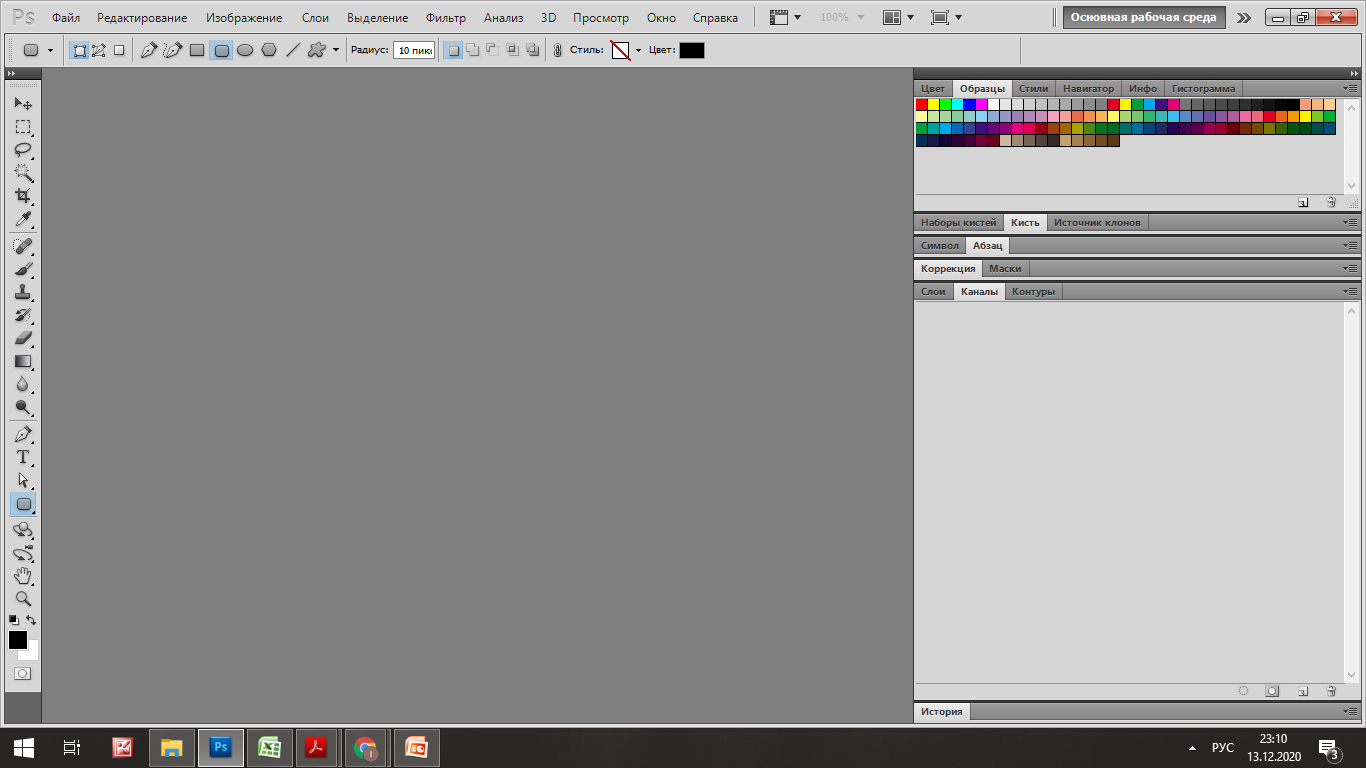 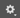 Рисование произвольной фигуры
Рисовать произвольные фигуры можно, выбрав фигуры в раскрывающейся панели «Произвольная фигура». Можно также сохранить фигуру или контур и использовать их в дальнейшем как произвольную фигуру.
Геометрические фигуры в Photoshop
Также в photoshop используются элементы векторной графики.
Инструмент векторной графики называется ПЕРО
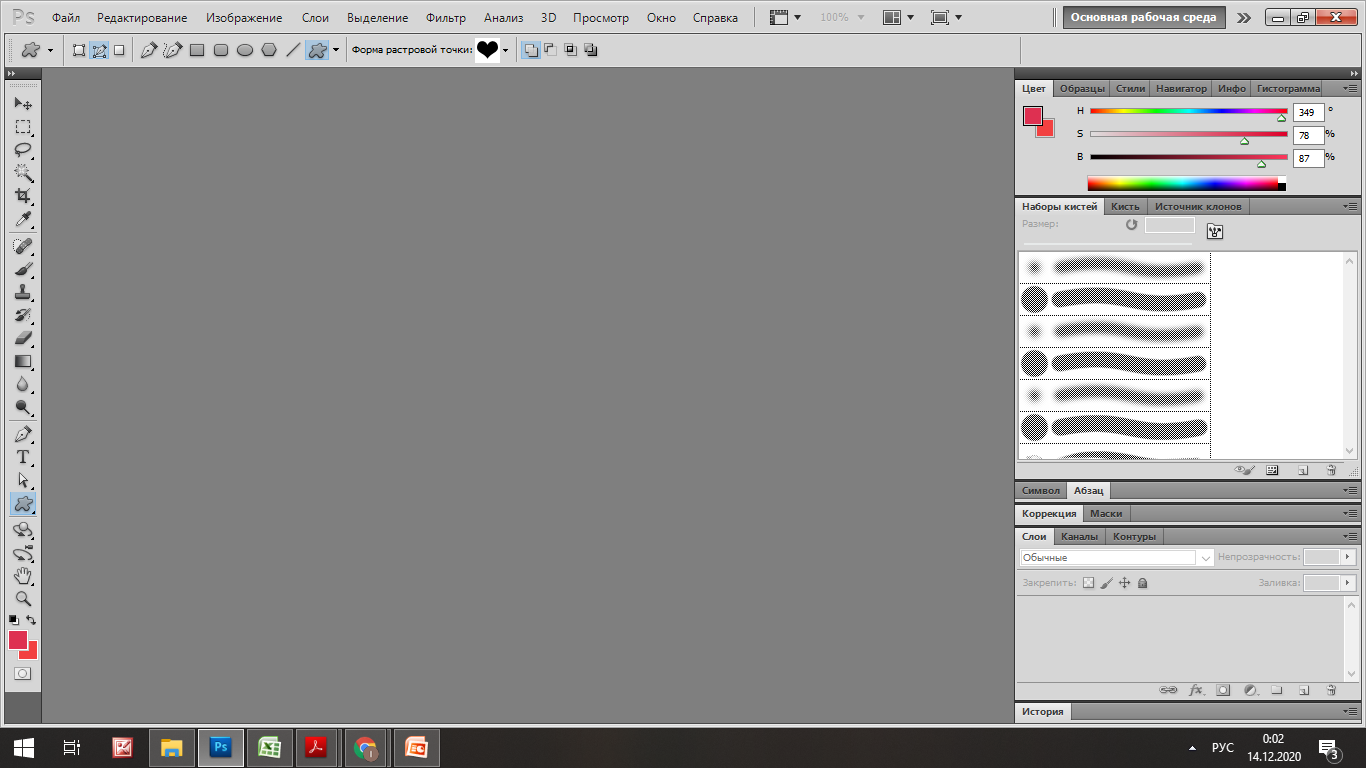 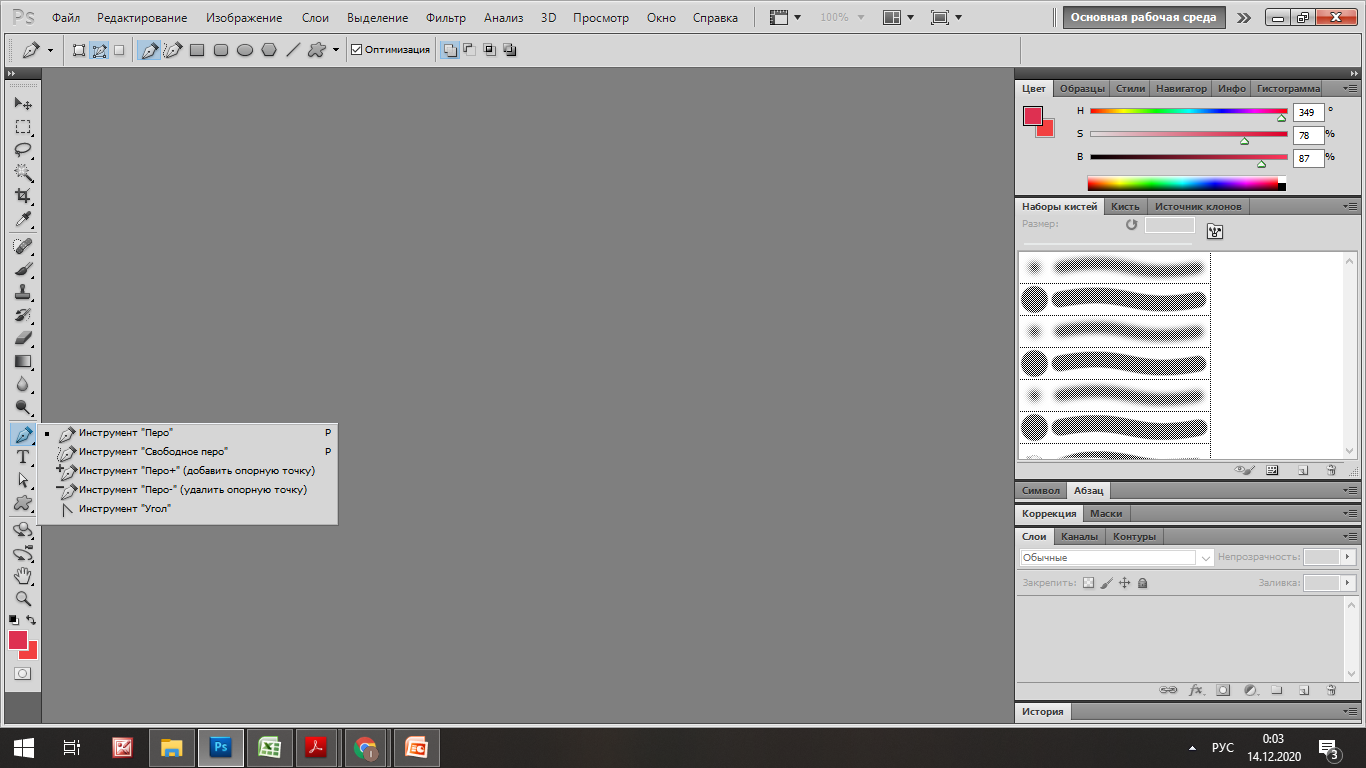 Геометрические фигуры в Photoshop
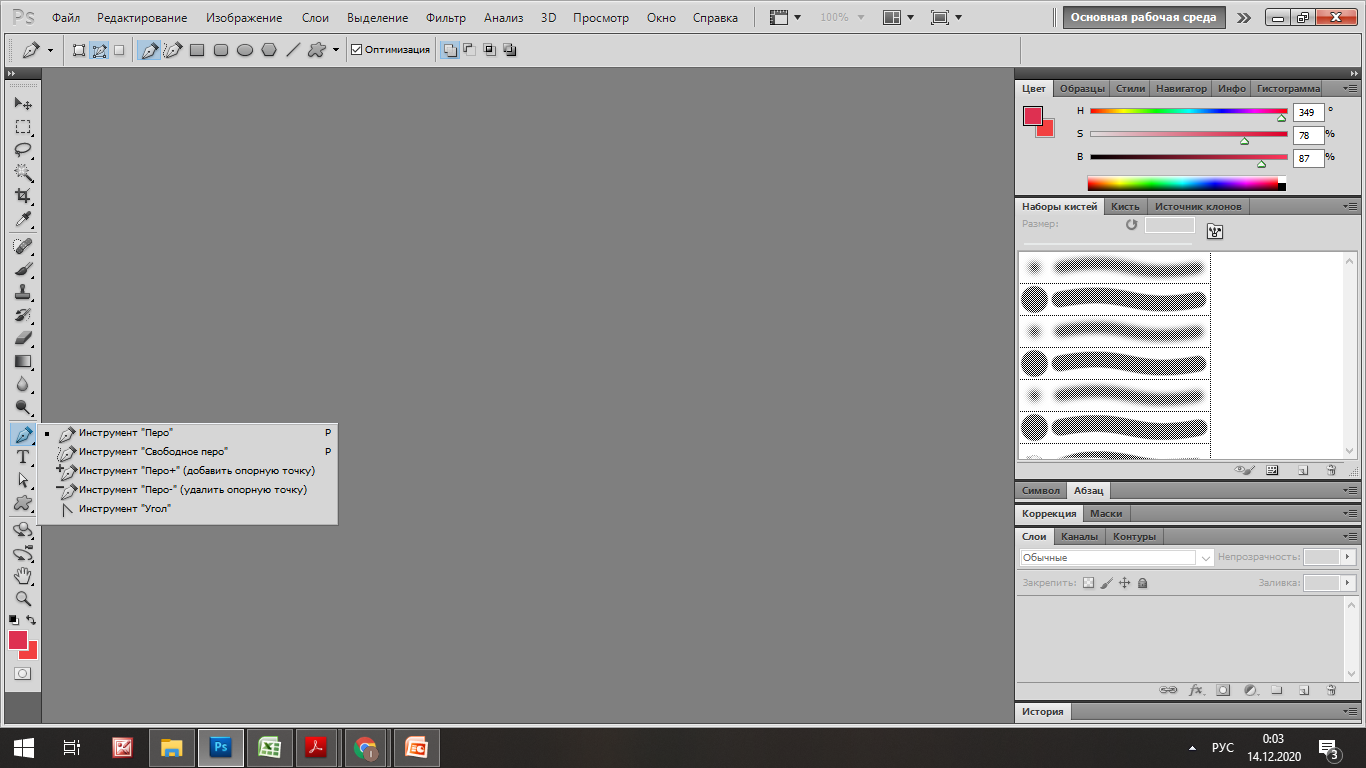 Перо. Инструмент позволяет создавать векторные контуры на основе нарисованных на холсте опорных точек. Вы ставите точки, перо рисует линии. Границы контура легко меняются. Впрочем, об этом инструменте мы будем говорить всю оставшуюся часть статьи.
Свободное перо. Создаёт контур на основе нарисованных вами от руки уже не точек, а линий.
Геометрические фигуры в Photoshop
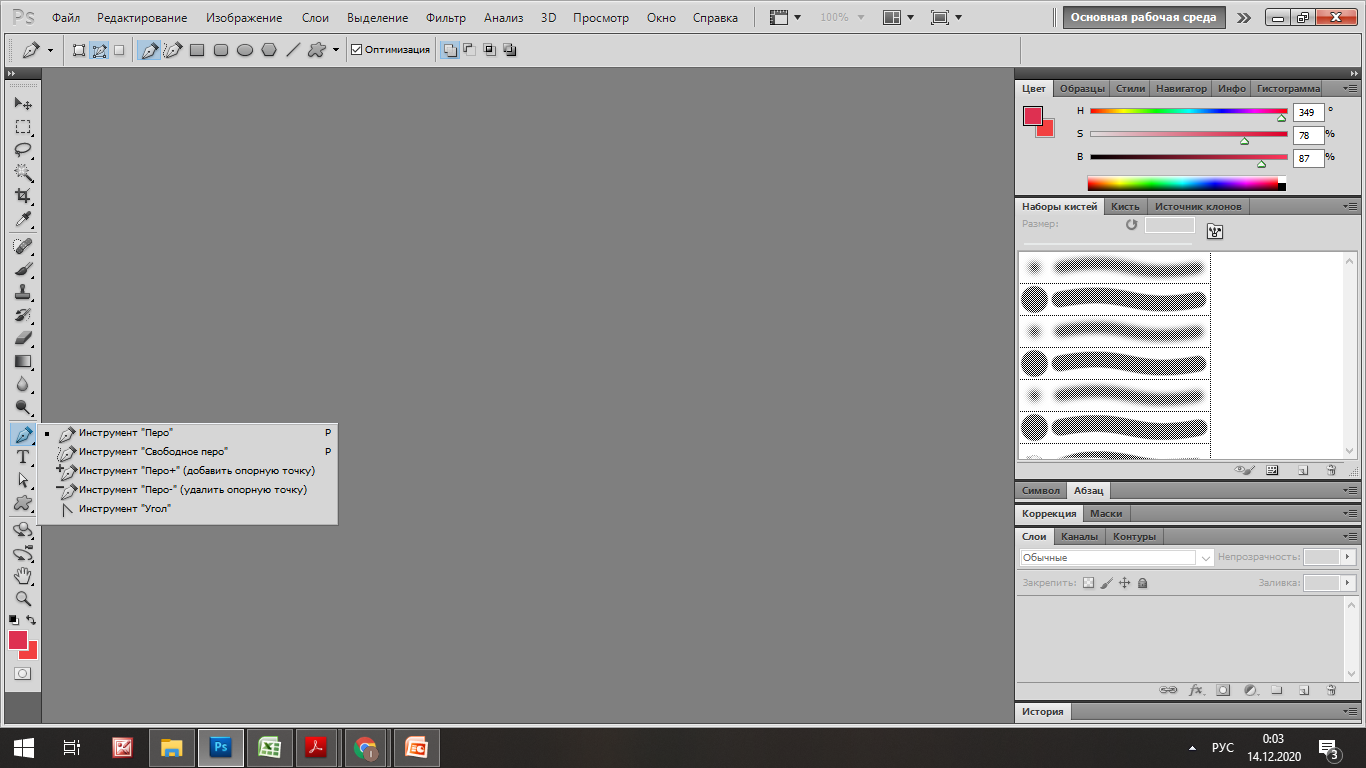 Добавить опорную точку. Используется для изменения уже существующего контура. Позволяет изменить его форму, переопределив направляющие, переместив существующие или добавив новые узловые точки.
Удалить опорную точку. Как и предыдущий инструмент, нужен для работы с формой уже нарисованного контура, но, в отличие от него, позволяет не добавлять, а удалять узловые точки.
Угол. Даёт возможность сменить тип узловых точек.
Задание для самостоятельной работы
1.Нарисовать произвольный рисунок при помощи фигур и Пера